Riunione CUG - CP
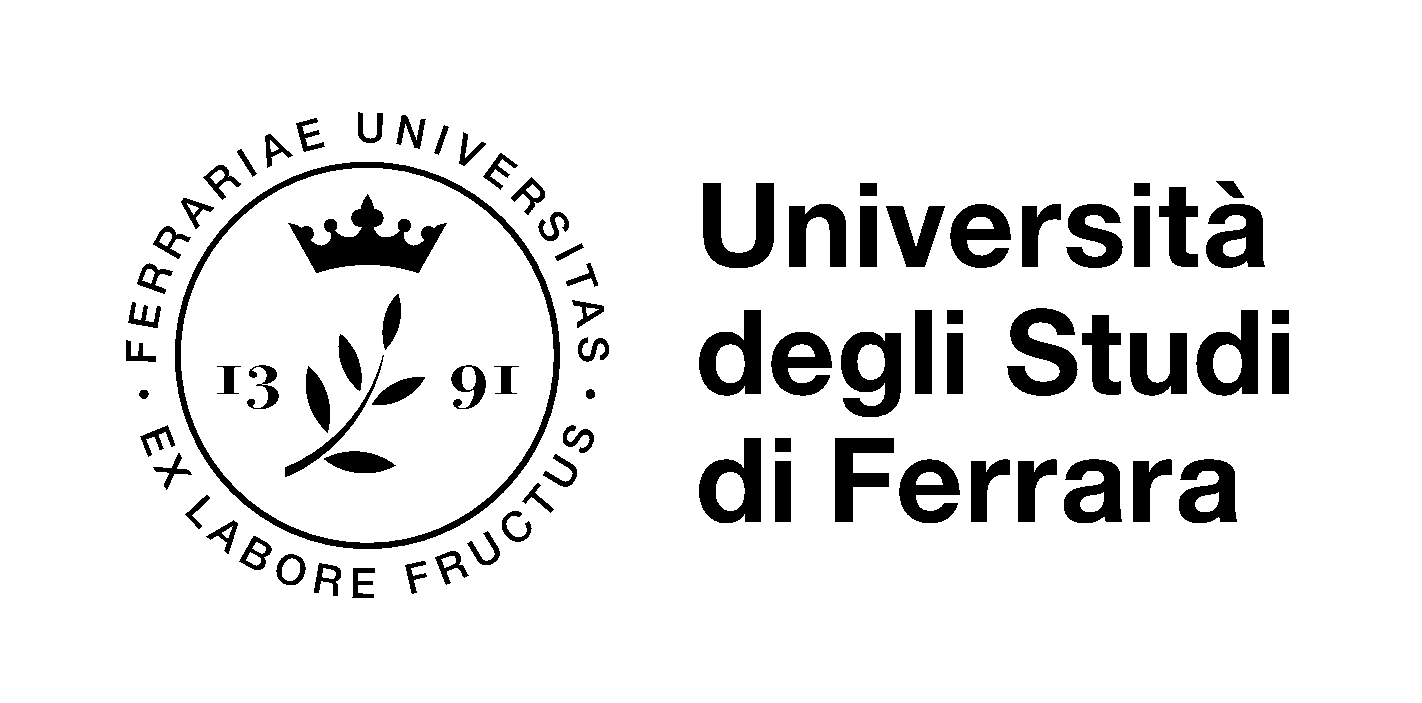 23/12/2020
Azioni realizzate
5 Pagine Bianche (7 scuole, 28 classi e 260 partecipanti): coinvolgimento delle scuole provinciali e regionali in percorsi di contrasto alla violenza di genere  VINCITORE PREMIO INNOVATORI RESPONSABILI – V EDIZIONE ANNO 2019  - REGIONE EMILIA ROMAGNA  E VINCITORE CONTRIBUTO per l'innovazione e la sostenibilità del sistema produttivo dell'Emilia-Romagna - Annualità 2020


“INCLUSIV@” Ciclo di seminari sul tema dell’uguaglianza e dell’inclusione ottobre 2019-aprile 2020 (7 incontri) : SELEZIONATO  PREMIO INNOVATORI RESPONSABILI – VI EDIZIONE ANNO 2020 - REGIONE EMILIA ROMAGNA E CANDIDATO AL CONTRIBUTO per l'innovazione e la sostenibilità del sistema produttivo dell'Emilia-Romagna - Annualità 2021


Progetto  Lavorare e studiare bene in Unife - Pubblicazione sulla rivista "European Review for Medical and Pharmacological Sciences«
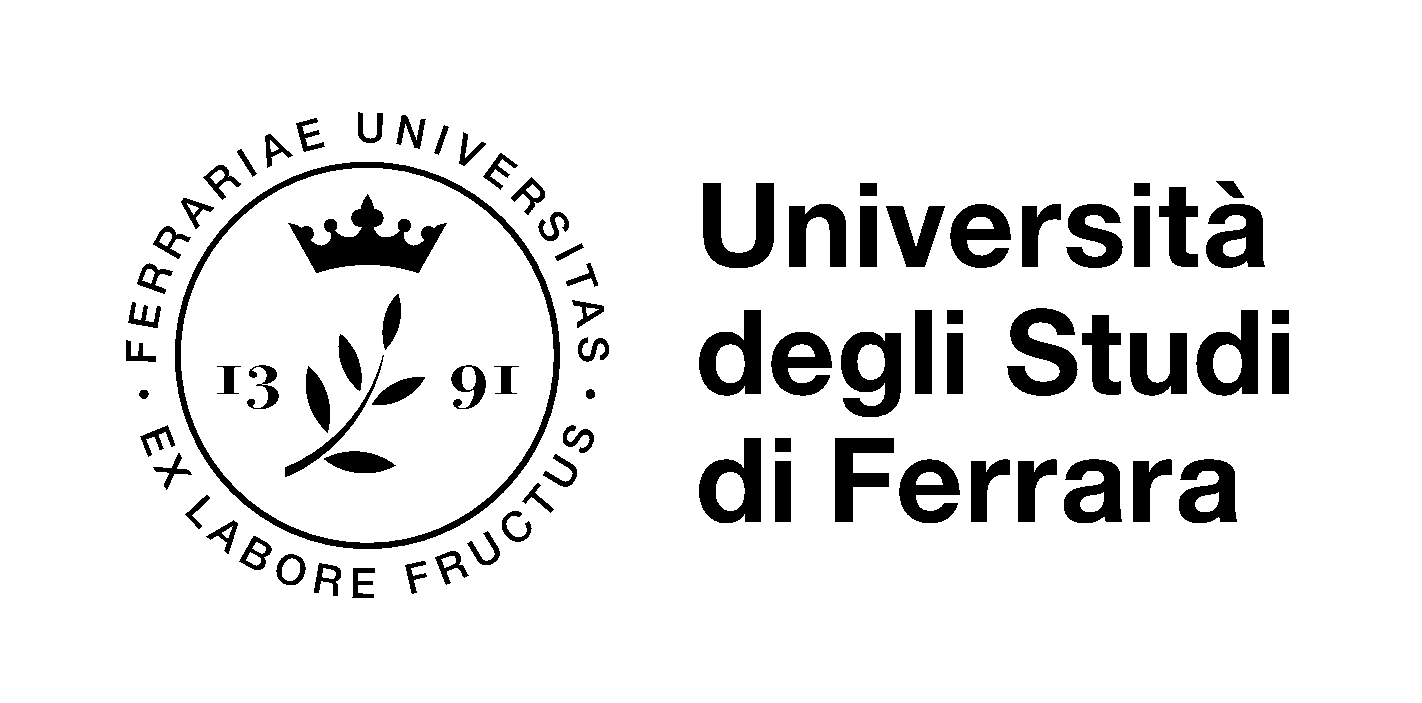 Azioni realizzate
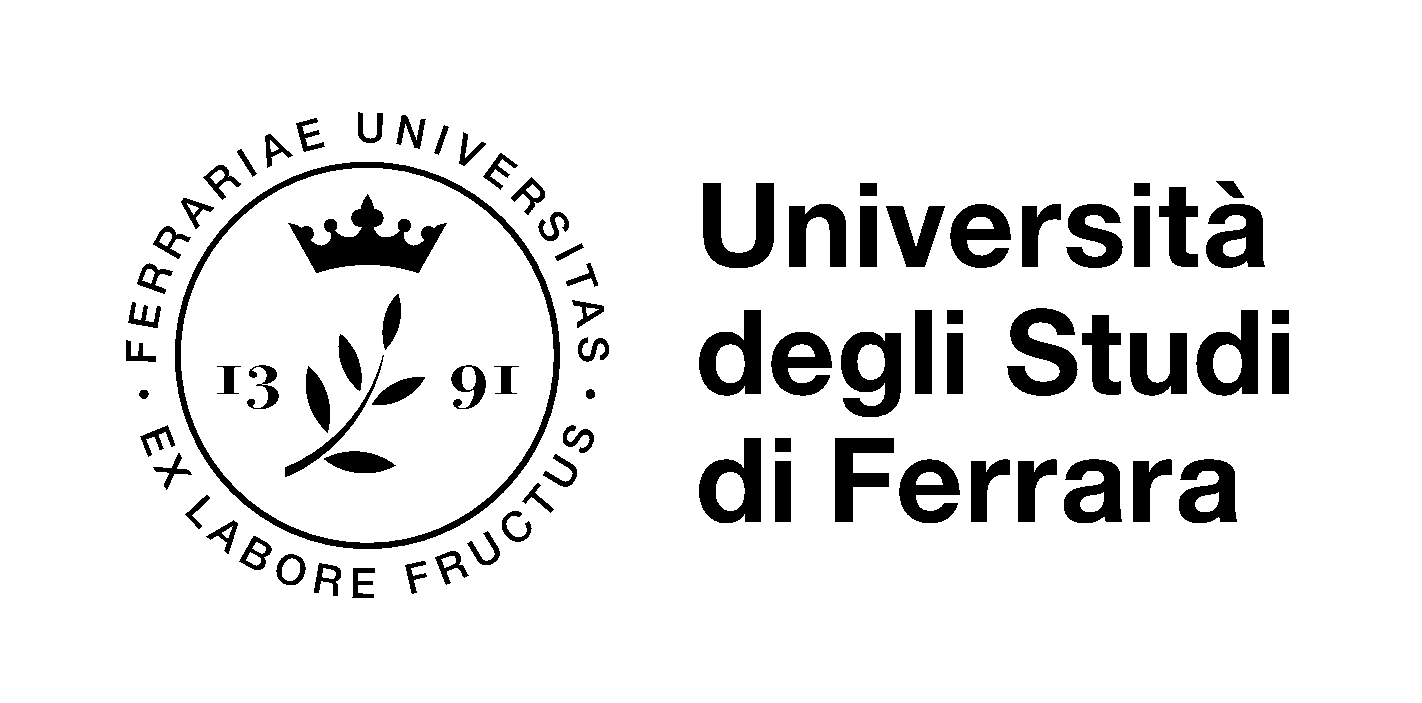 Azioni realizzate
3 giugno 2020 Bimbe & Bimbi a Unife edizione online. Videoracconto Il regno di Pixel - ll Re che aveva dimenticato di essere stato bambino
http://www.unife.it/it/ateneo/bimbe-bimbi

Giugno 2020 Social Pride (grafiche, video, dirette sui social)   
video registrato  dalla componente studentesca 
due dirette sui social, la prima con l’associazione G.a.g.a Vicenza https://www.instagram.com/tv/CBTW2itIevZ/?igshid=1ddbsdige6sxx parte 1 / 
https://www.instagram.com/tv/CBTbKvlIl-U/?igshid=uezhxty6twmh parte 2) 
la seconda con Eva Croce (https://www.facebook.com/linkferrara/videos/1952328911568753/?vh=e&d=n )

Da settembre 2020 SUPPORTO PSICOLOGICO DEDICATO AL PERSONALE UNIVERSITARIO
SEMINARI INTERATTIVI COVID-19 E SMART WORKING - Incontri  quindicinali  con Cristina Biancardi psicologa del lavoro
COLLOQUI INDIVIDUALI , nel massimo rispetto della privacy, per un supporto diretto attraverso contatti via mail, chat, videoconferenza, telefono e anche in presenza
https://intra.unife.it/pta/covid19/supporto-psicologico  (59 partecipanti 14 uomini/45 donne)
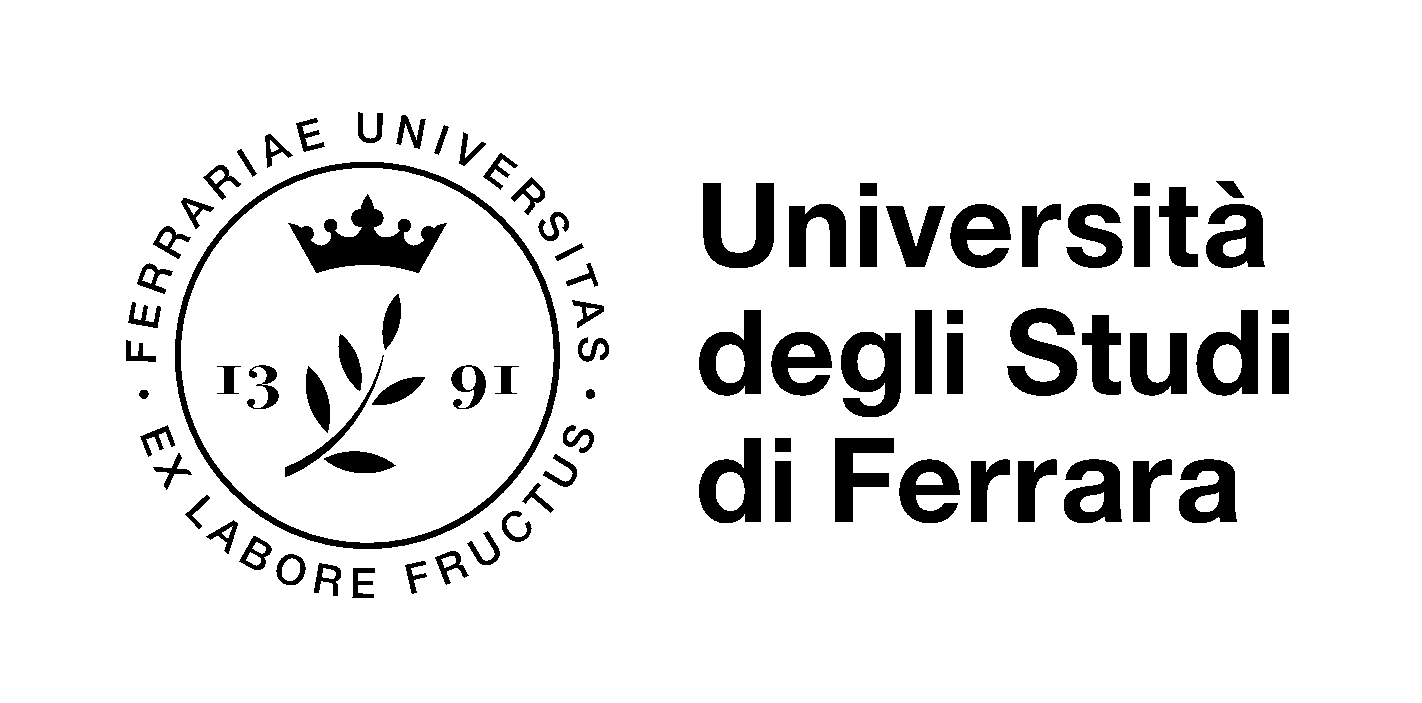 Azioni realizzate
20 novembre  - Tdor – trasnsgender day of remembrance (giornata di commemorazione delle vittime di trasnfobia) Rotonda Foschini 

1 dicembre – Giornata mondiale contro AIDS (Partecipazione al Tavolo e sostegno all’organizzazione eventi – test rinviati in UNIFE)

Raggiunte 24 convenzioni non onerose a favore del personale UNIFE

Percorso formativo per dirigenti, EP, responsabili metastruttura per promuovere il
      Diversity management (incontri 16/23/30 novembre)
https://mail.google.com/mail/u/0/#search/diversity+management+mareg/FMfcgxwKjBRGMPbmRZFmbctjbvVBCNGV?projector=1&messagePartId=0.1

Partecipazione rete CUG provinciali con consigliera di parità
Partecipazione al Forum nazionale dei CUG
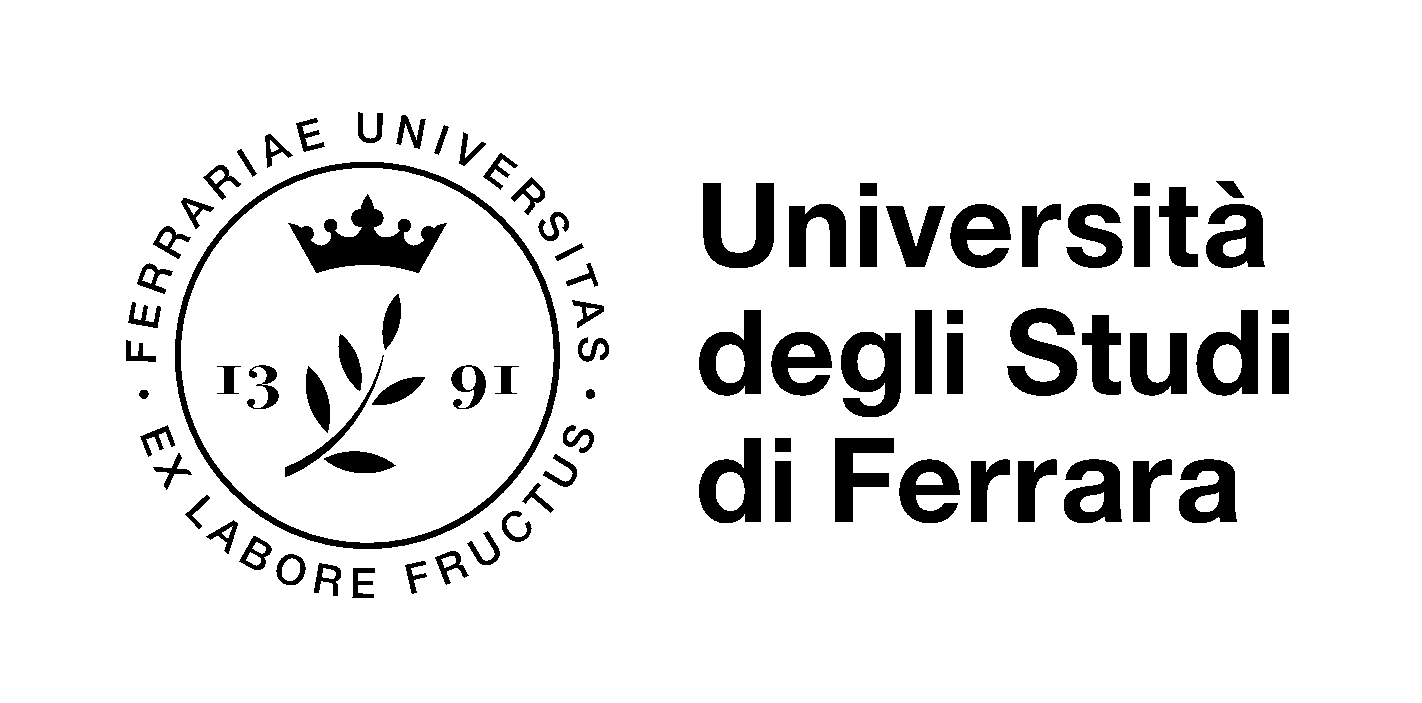 Azioni realizzate
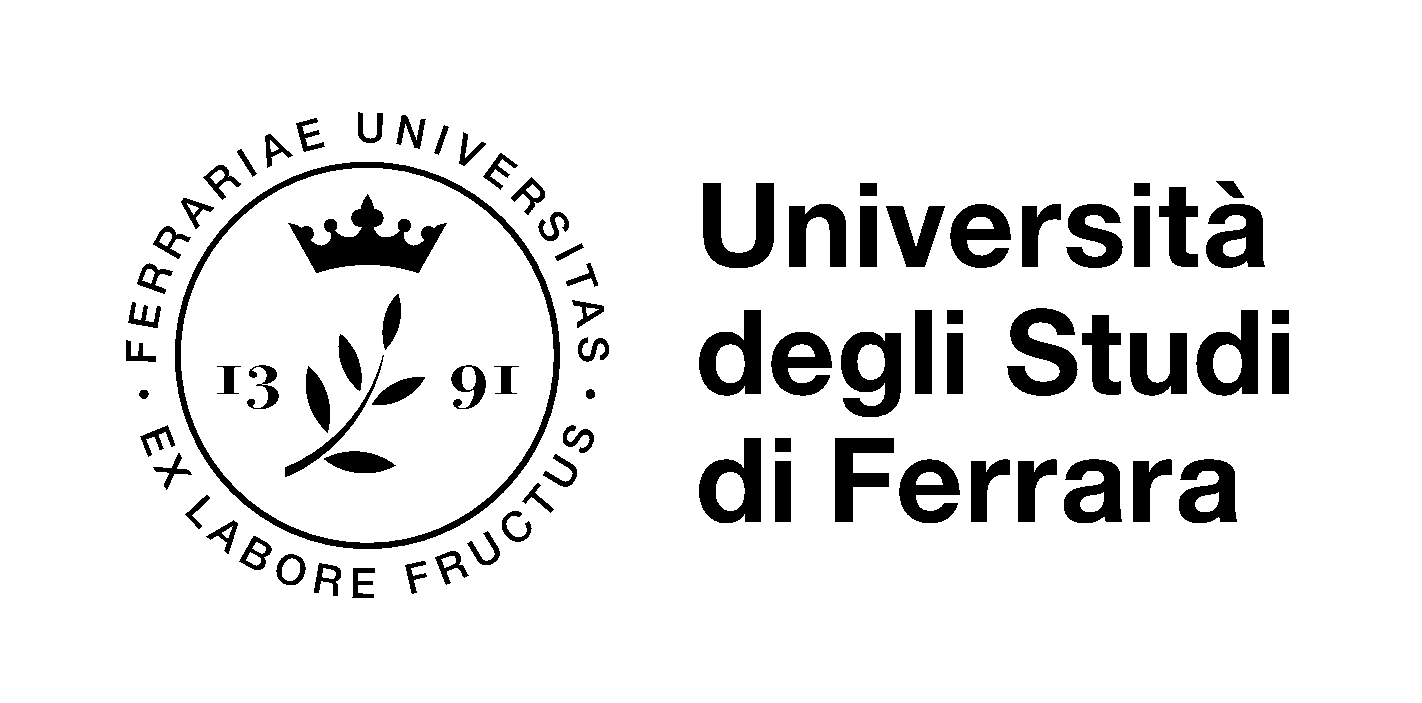 Azioni realizzate
In merito al grande interesse dimostrato per il corso di Lingua dei Segni Italiana e a causa delle numerose richieste pervenute, queste le informazioni sul sito di Equality & Diversity:
gli incontri saranno 8 da 2 ore ciascuno, probabilmente bisettimanali, e si svolgeranno a partire dalla prima lezione di lunedì 11 gennaio 2021 ore 9-11
gli 8 incontri sono gratuiti
a causa dei posti limitati (20), si procederà ad un sorteggio tra chi, scrivendo a inclusione@unife.it, ha manifestato interesse
i risultati del sorteggio saranno pubblicati entro il 10 gennaio sul sito Equality & Diversity alla sezione
 "Eventi e Formazione"
le persone sorteggiate dovranno impegnarsi a frequentare l'intero percorso
le persone non sorteggiate riceveranno comunque i link per seguire i webinar registrati

l'Insegnamento LIS sarà introdotto nell'offerta formativa del Corso di laurea magistrale in Lingue e Letterature straniere* presso il dipartimento di Studi Umanistici nell'a.a. 2021-2022 e sarà fruibile da tutta la comunità studentesca
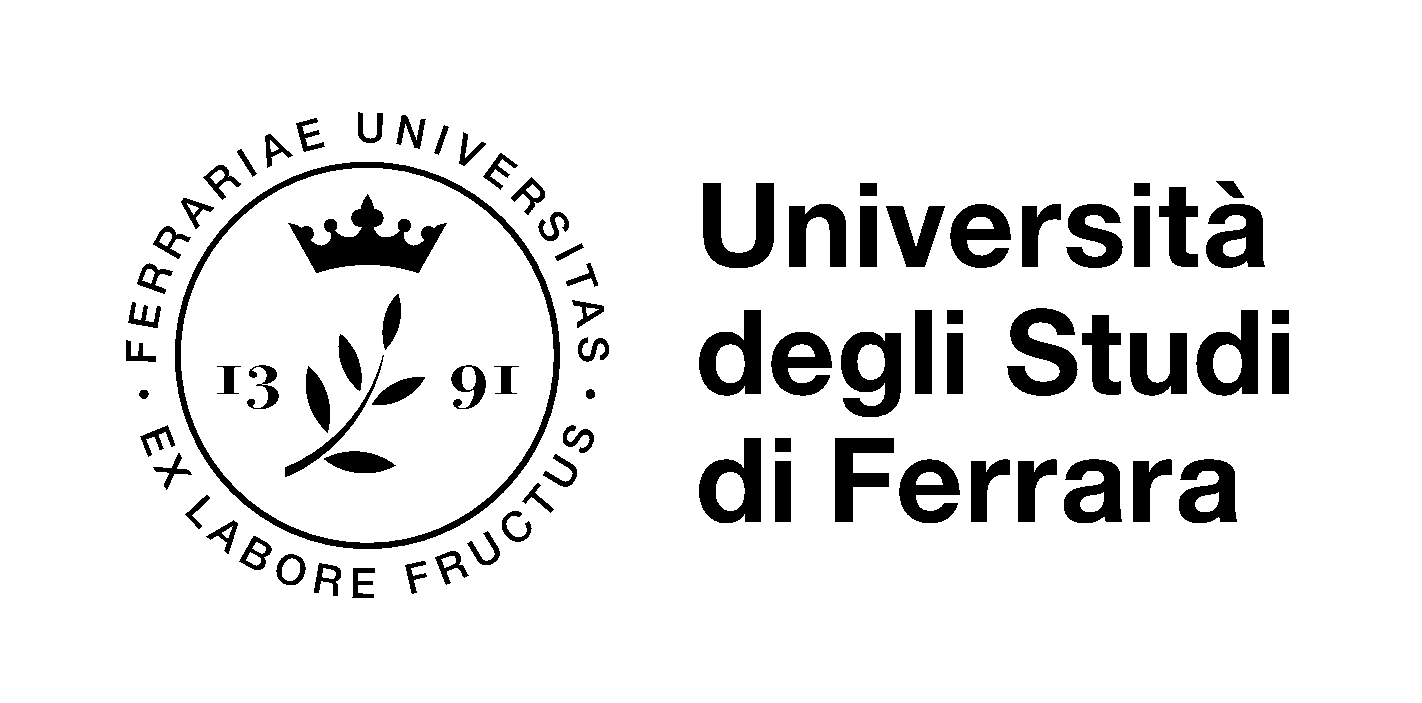 672 iscritti
Azioni realizzate
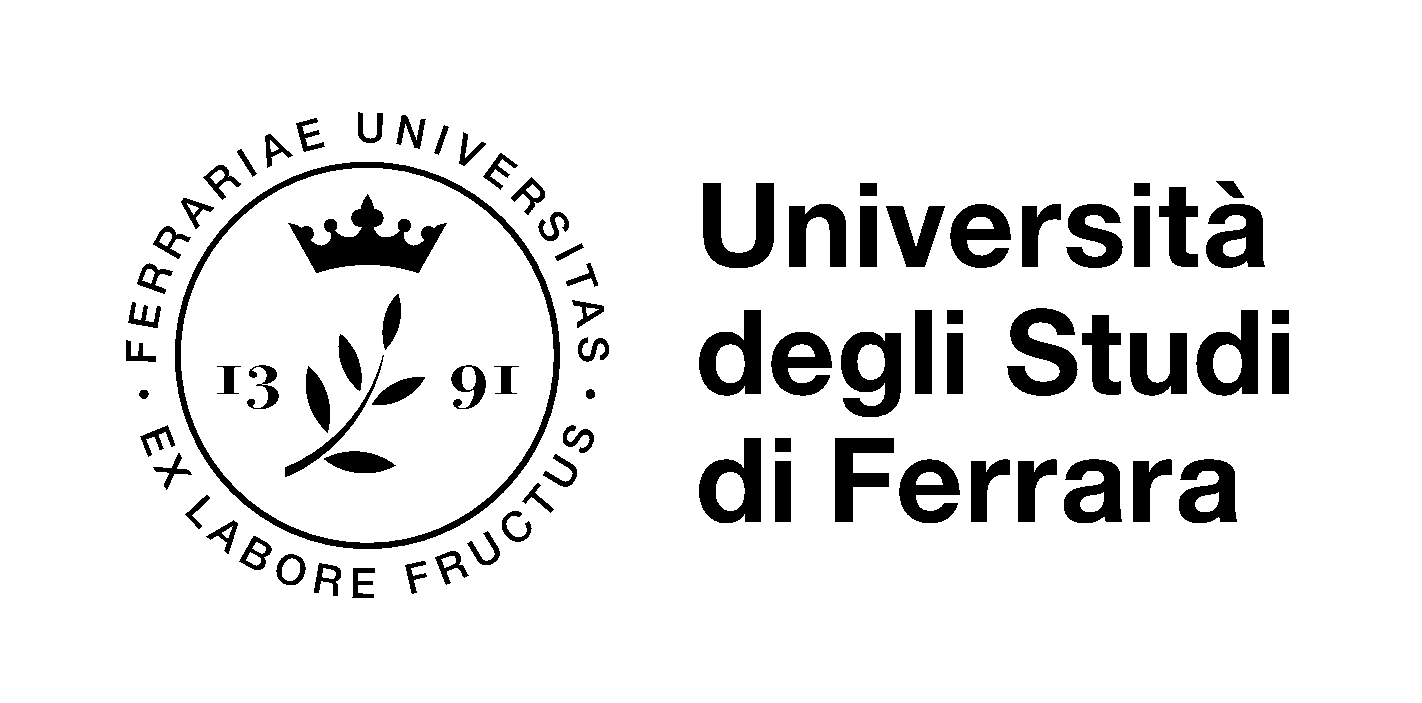 Azioni realizzate con rimodulazione
SMART-WORKING/PROGETTO VELA
Situazione Autunno 2020 (emergenza Covid-19)

118 persone in HOMEWORKING (fino a 5gg a settimana; assegnato per motivi definiti da decreto relativi a conciliazione e situazione sanitaria); alcuni ex
     telelavoratori
122 in LAVORO AGILE (almeno il 50% del personale 
     impiegato nelle attività che possono essere svolte in 
     tale modalità richiesti da DM 19.10.2020). (87 persone
     provengono da Smart Work sperimentale, e 35 nuove
     richieste.
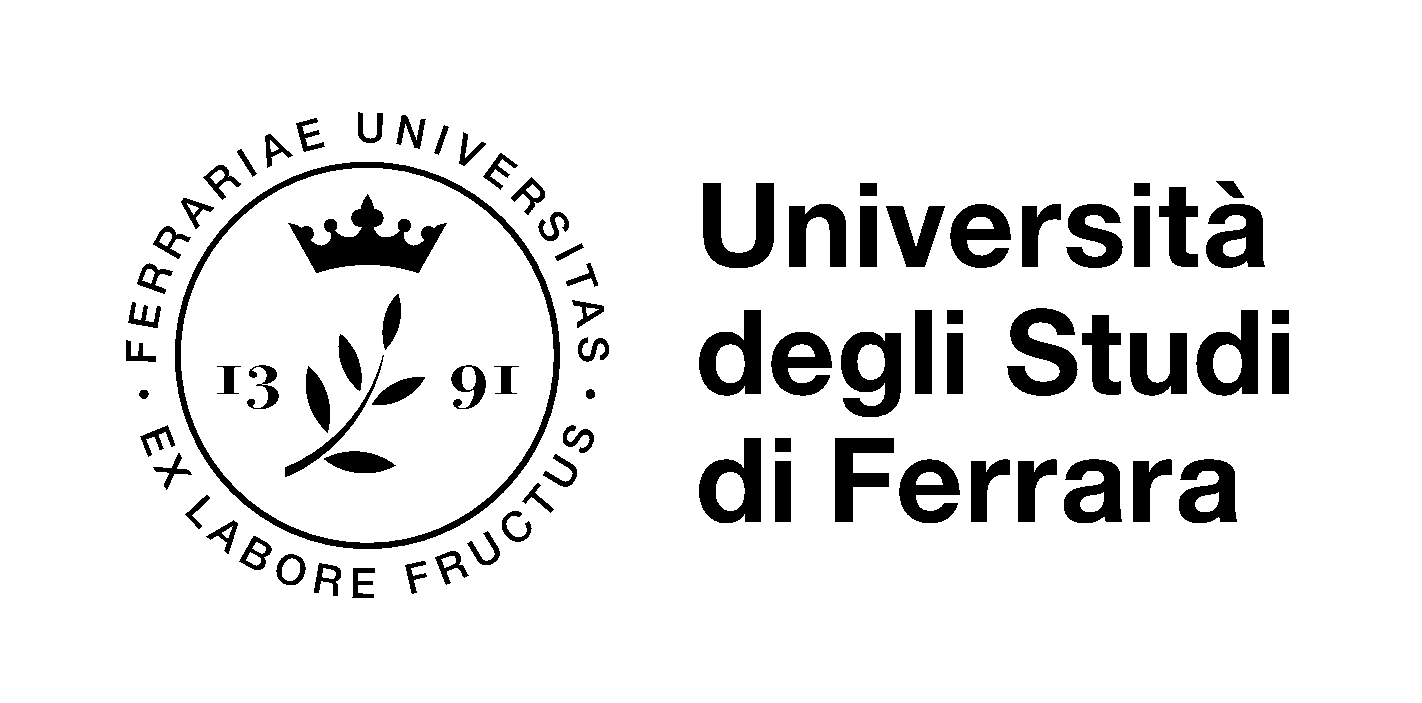 Causa Covid non applicato Progetto VELA
Supporto all’Amministrazione nella gestione del lavoro agile in periodo di emergenza Covid-19
Conclusione dei lavori sul Regolamento sul lavoro agile, ai fini del passaggio agli organi (entro gennaio 2021)
Azioni realizzate con rimodulazione
Organizzazione eventi tematici a favore del personale PTA e docente per la diffusione dell’utilizzo delle linee guida sul linguaggio di genere/documenti accessibili

SOSPESO CAUSA COVID-19. TUTTO IL PERSONALE AREA  INFORMATICA IMPEGNATO NELLE LEZIONI ED ESAMI ON LINE.

PREDISPOSTA PAGINA INTRANET Indicazioni per una didattica inclusiva che tiene conto anche delle necessità di studentesse e studenti con disabilità o con DSA. Indicazioni per una didattica inclusiva — Plone site (unife.it)


Prevenzione e rimozione delle discriminazioni
     Monitoraggio applicazione normativa PTA, docenti, student*

     Relazione al 28.2 2021 per Relazione annuale CUG ( Rizzati, D’Urso, componente
     studentesca)
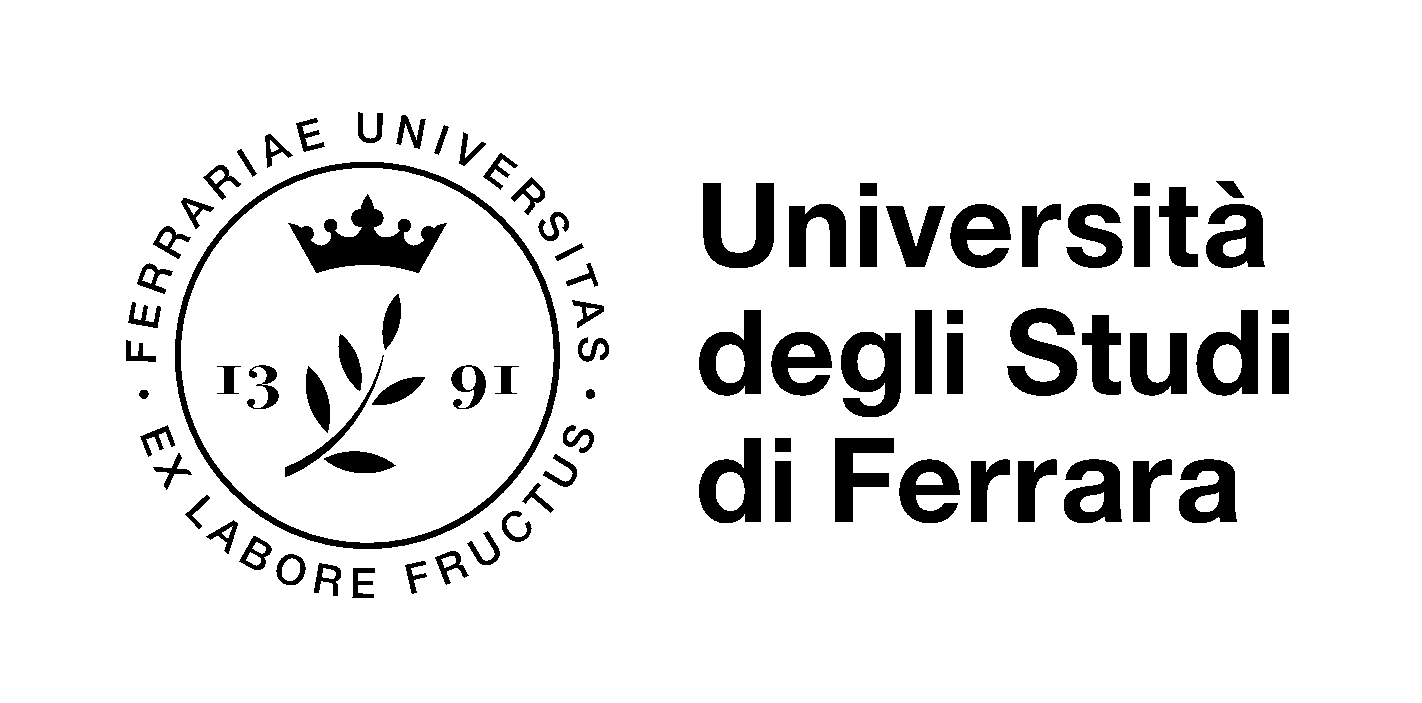 Azioni sospese
Ipotesi polizza assicurativa fringe benefit
      Si chiede a Letizia Minotti di relazionare ma per problemi di collegamento non è stato 
      possibile. La stessa via email ha poi comunicato la rinuncia all’incarico. Si rende quindi
      necessario cercare una nuova figura che porti avanti l’azione,  ancora valida l’ipotesi Bighi?

Fruibilità di tutti gli spazi interni ed esterni all’Ateneo con analisi proposte abbattimento barriere architettoniche  (mense, parcheggi, luoghi di studio, spazi per la socializzazione) 
       La componente studentesca del CP prende in carico l’azione. Sospesa per Covid

Progetto «Di pari passo». Favorire il reinserimento del personale assente dal lavoro o 
      degli studenti e studentesse non frequentanti per lunghi periodi (maternità, congedi
      parentali, malattie, ecc.) La componente studentesca del CP prende in carico l’azione 
      Sospesa per Covid (pagina informativa?)

Monitoraggio e sviluppo degli strumenti di conciliazione (part-time, telelavoro, flessibilità oraria, ferie solidali... Sospeso per Covid 19
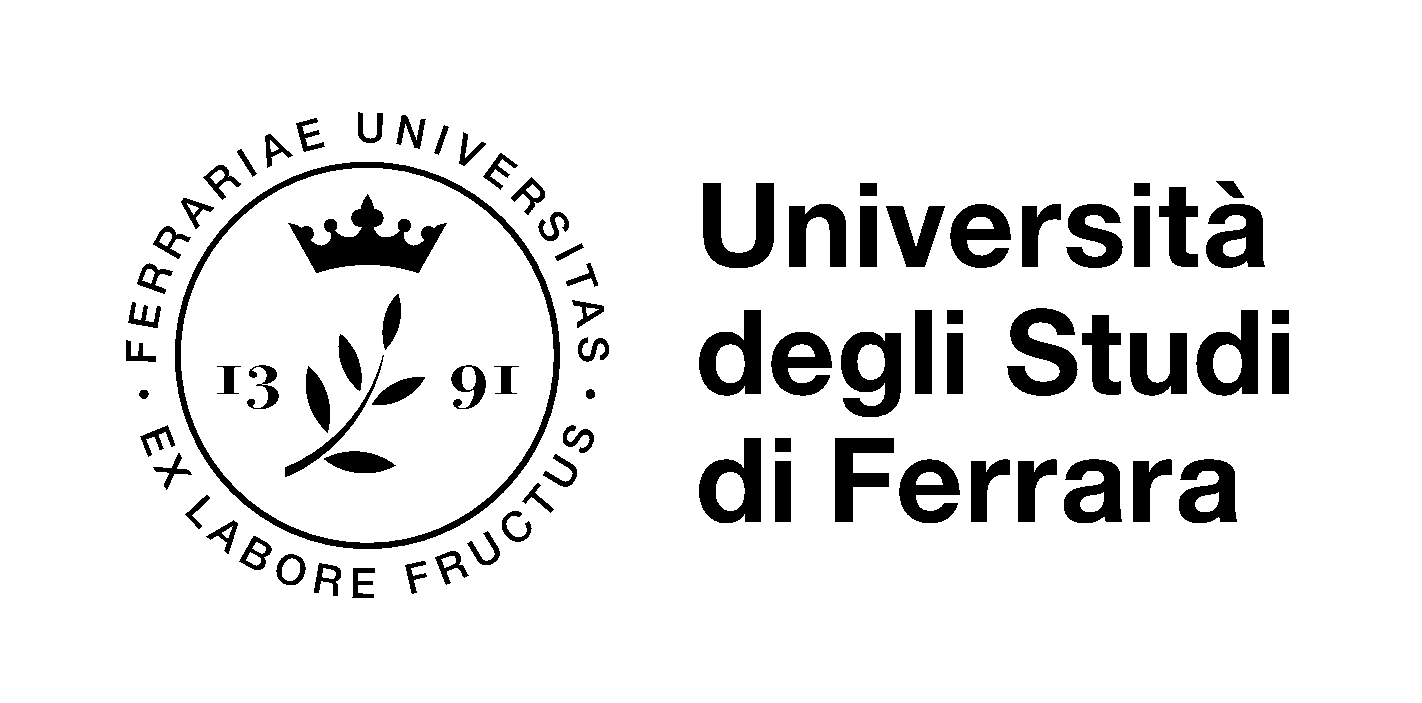 Azioni sospese
Proposta di adeguamento dei distributori di bevande e alimenti presenti nelle sedi universitarie per consentire migliore acceso alle persone con disabilità e a soggetti con diete speciali (vegetariano/senza lattosio/senza glutine) di trovare prodotti  adeguati. Sospeso per Covid 19


Progetto STEM. Organizzazione incontri di coding dedicati a ragazze delle scuole 
      primarie e secondarie di I e II grado 
      Organizzazione settimane estive STEM dedicate a ragazze delle scuole secondarie di I 
      e II grado. Sospeso per Covid 19

Tavolo tecnico per il benessere lavorativo, di studio e ricerca della Comunità universitaria ai sensi dell’art.7 dello Statuto e dell’art. 19 del Codice Etico dell’Università degli Studi di Ferrara. Ridefinizione tavolo tecnico sospesa causa Covid 19
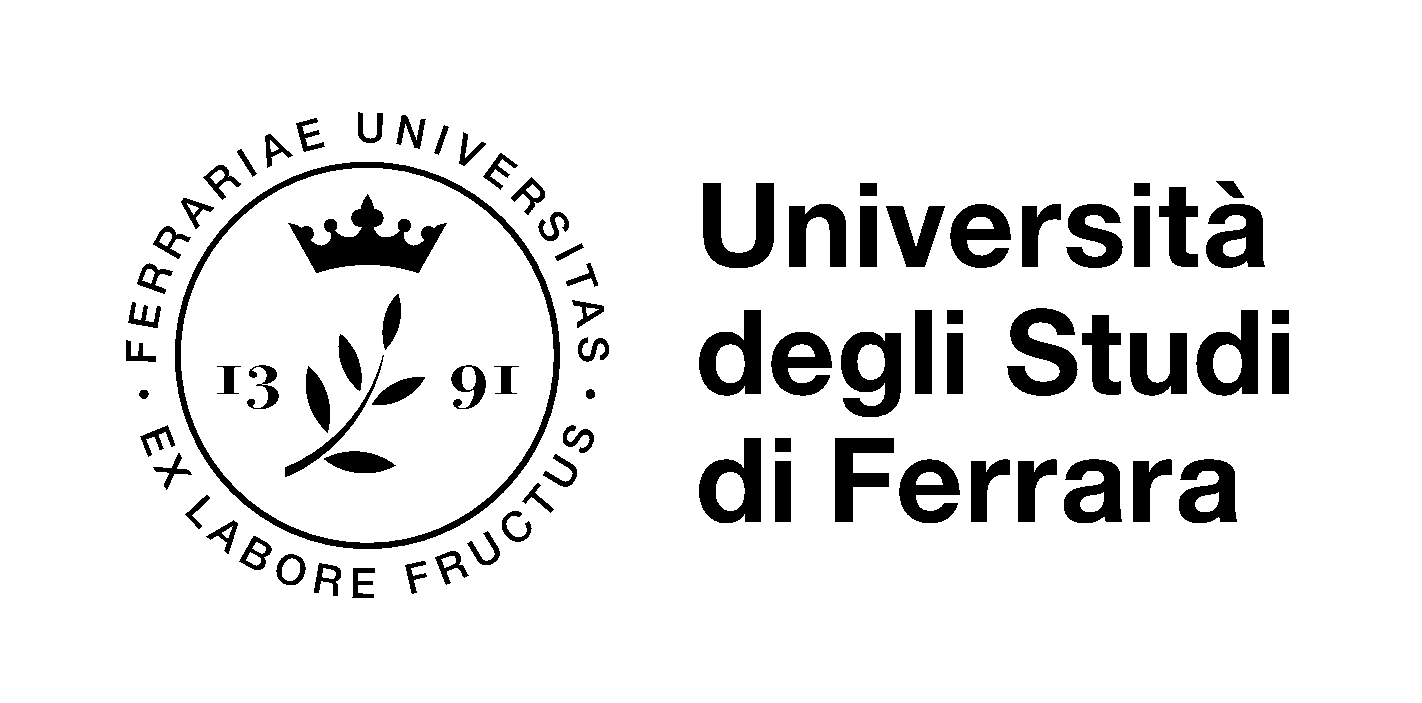 Azioni in progress
Adesione  a #StopSingleUsePlastic: plastica monouso bandita negli Atenei  Lo SVEB ha deliberato a settembre 2020 di estendere Il progetto sorgente a tutti gli altri Dipartimenti 

Modulo e-learning su Unifesicura sulle tematiche di genere  (Bozza di R. Russo in attesa di avvallo)

Organizzazione eventi tematici a favore delle persone  responsabili di ufficio per la diffusione dell’utilizzo del BdG
      Sospeso causa non redazione BdG

Creazione Nucleo di ascolto organizzato interno all’amministrazione (ex Direttiva 2/2019) Ipotesi per il 2021 di unirlo a SPAZIO INCLUSIONE

Potenziamento sito web Equality&Diversity e newsletter e comunicazione social, realizzazione  prodotti informativi/promozionali multimediali tra cui presentazioni, video e tutorial. RIMANDATO NEL 2021 quando il sito verrà migrato sul nuovo portale Unife

Progetto «panchine simboliche». In corso ricerca di nuove panchine
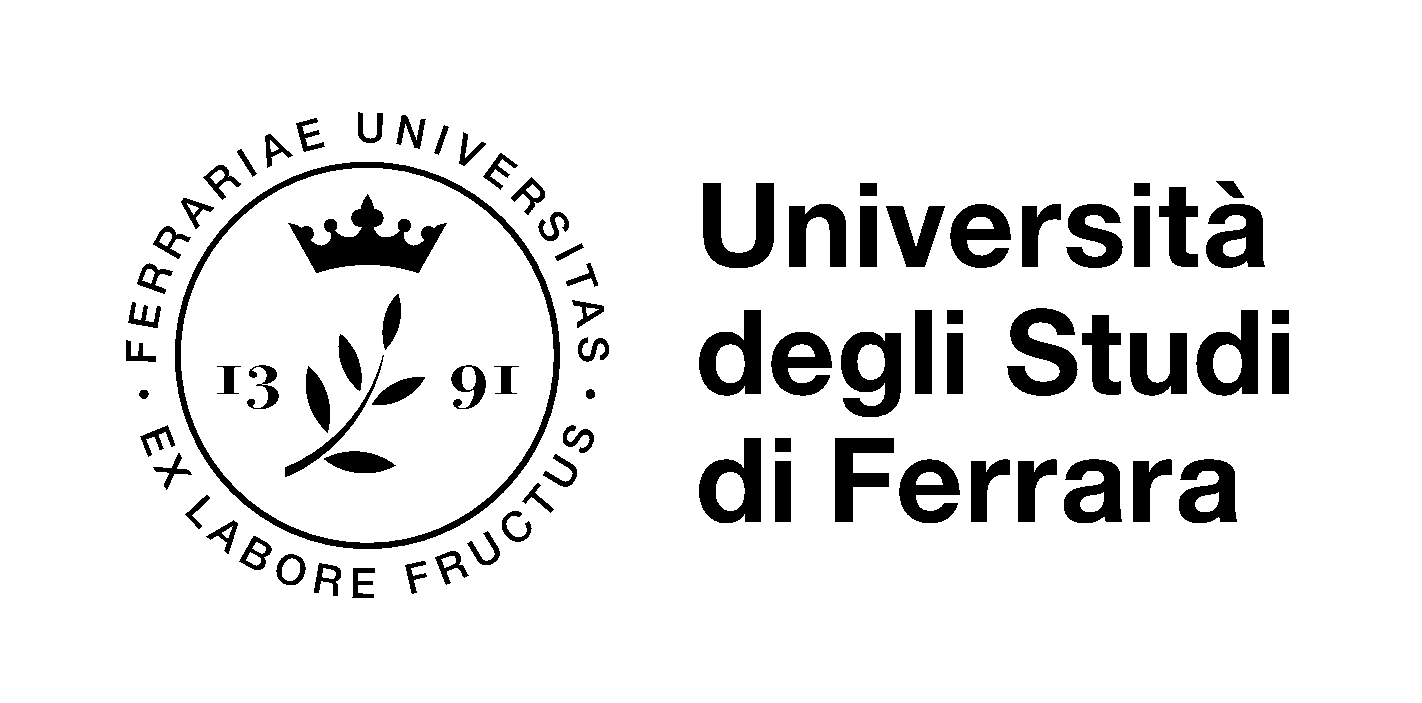